Использование инновационных технологий в преподавании родного русского языка
Заславец Елена Владимировна, 
учитель русского языка и литературы 
МБОУ СОШ №4 с УИОП им. Г. К. Жукова
г.о. Краснознаменск
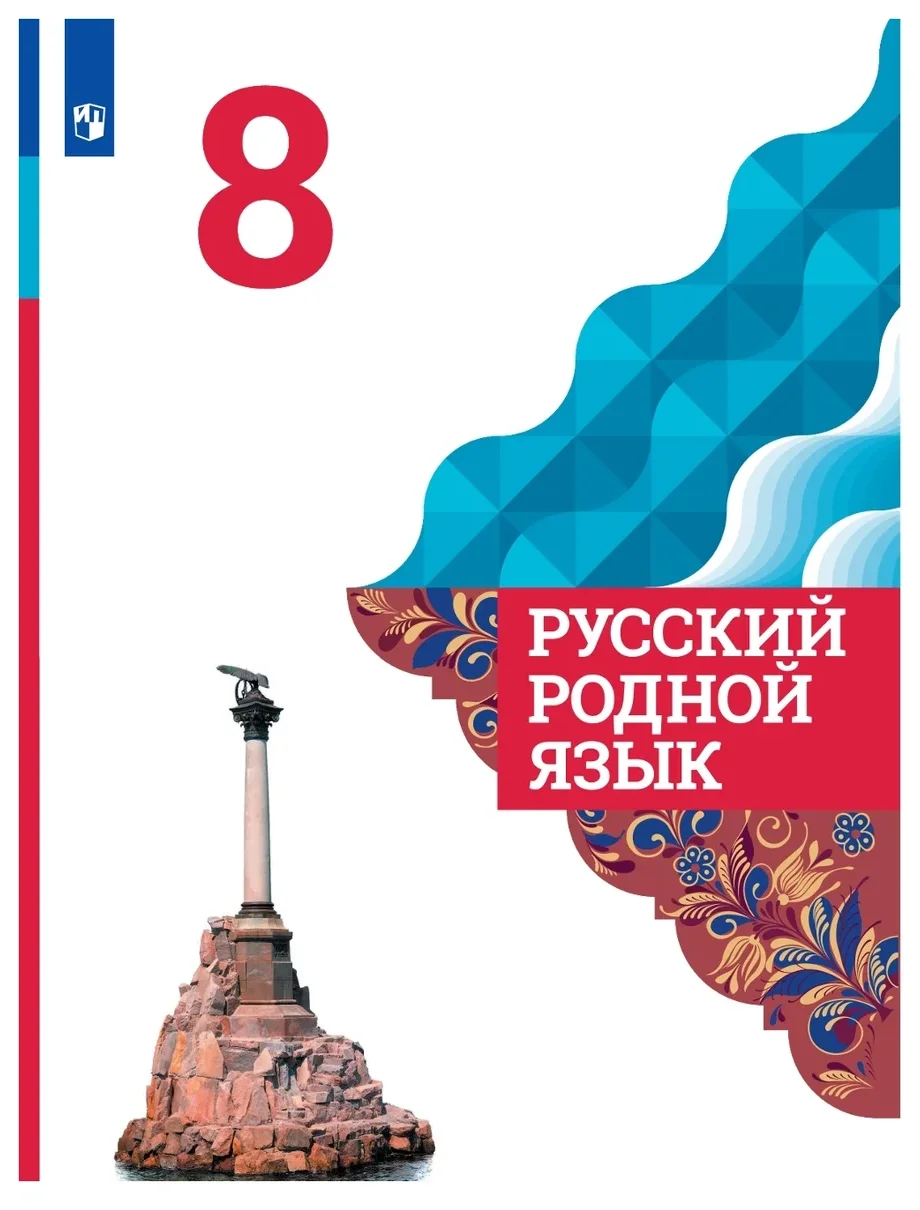 Актуальность темы состоит в том, что  главное предназначение учебного предмета «Русский родной язык» – формирование познавательного интереса и уважительного отношения к родному языку, а через него – к родной культуре, к свершениям и традициям своего народа, осознание исторической преемственности поколений, своей ответственности за сохранение культуры народа.
	Цель: познакомить вас с педагогическими технологиями преподавания родного русского языка.
Технология развития критического мышления через чтение и письмо, которая представляет собой целостную систему, формирующую навыки работы с информацией; совокупность разнообразных приёмов, направленных на то, чтобы сначала заинтересовать ученика (пробудить в нём исследовательскую, творческую активность), затем предоставить ему условия для осмысления материала и помочь ему обобщить приобретённые знания.
Язык и культура
1 группа. Исконно русская лексика и ее особенности
2 группа. Задание по материалам упражнения 1. Прочитайте примеры самых древних слов русского языка, относящихся к пласту индоевропейских. Заполните таблицу в тетради, распределив слова по тематическим группам.
3 группа. Задание по материалам упражнения 6. Прочитайте примеры слов, которые возникли в древнерусском языке. К каким тематическим группам можно отнести эти слова? Какую новую тематическую группу можно выделить ?
4 группа. Задание по материалам упражнения 6. Проанализируйте морфологический состав слов белка, бельё, снегирь, двадцать, одиннадцать. Подумайте от каких слов они образовались. Используя школьный этимологический словарь составьте рассказ «История одного слова»
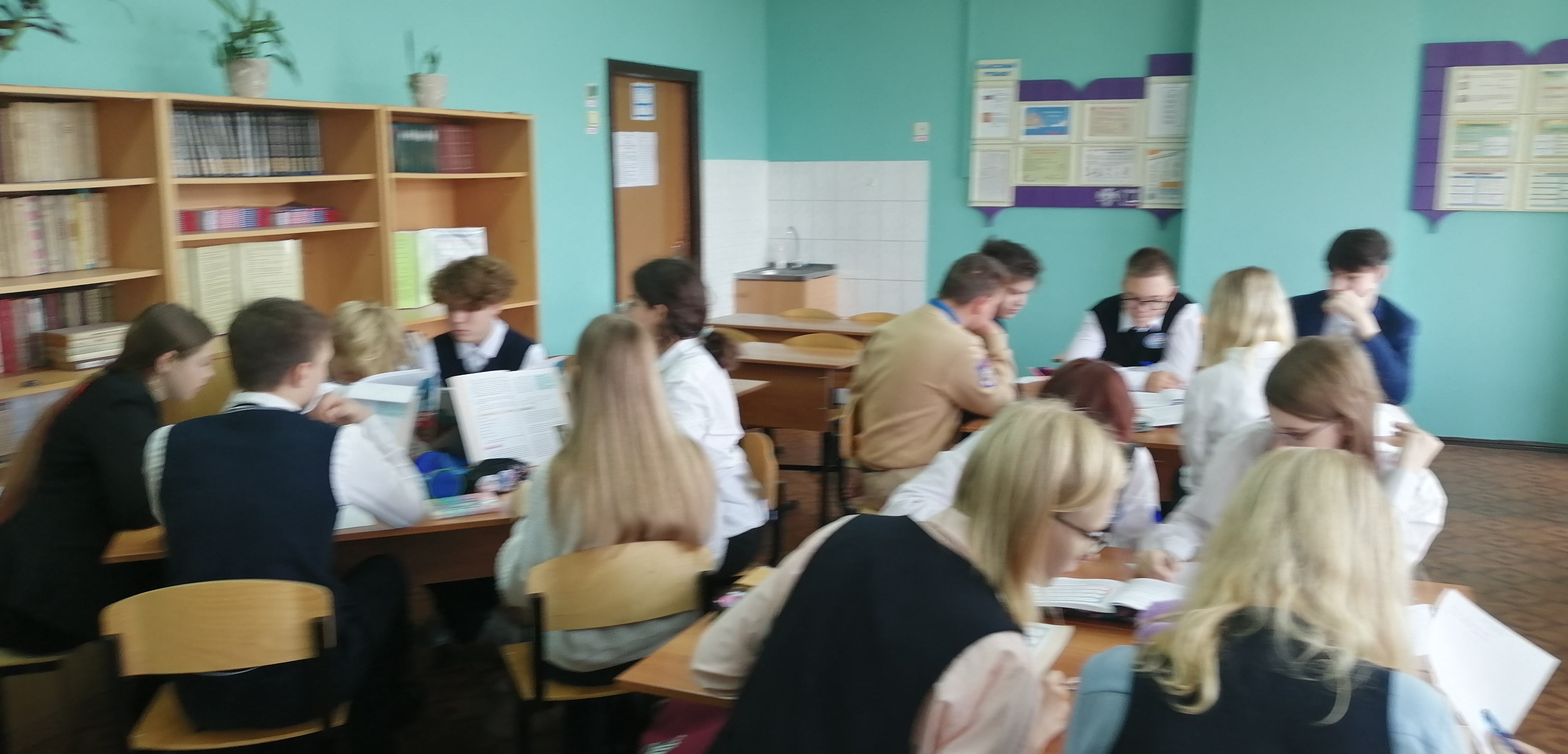 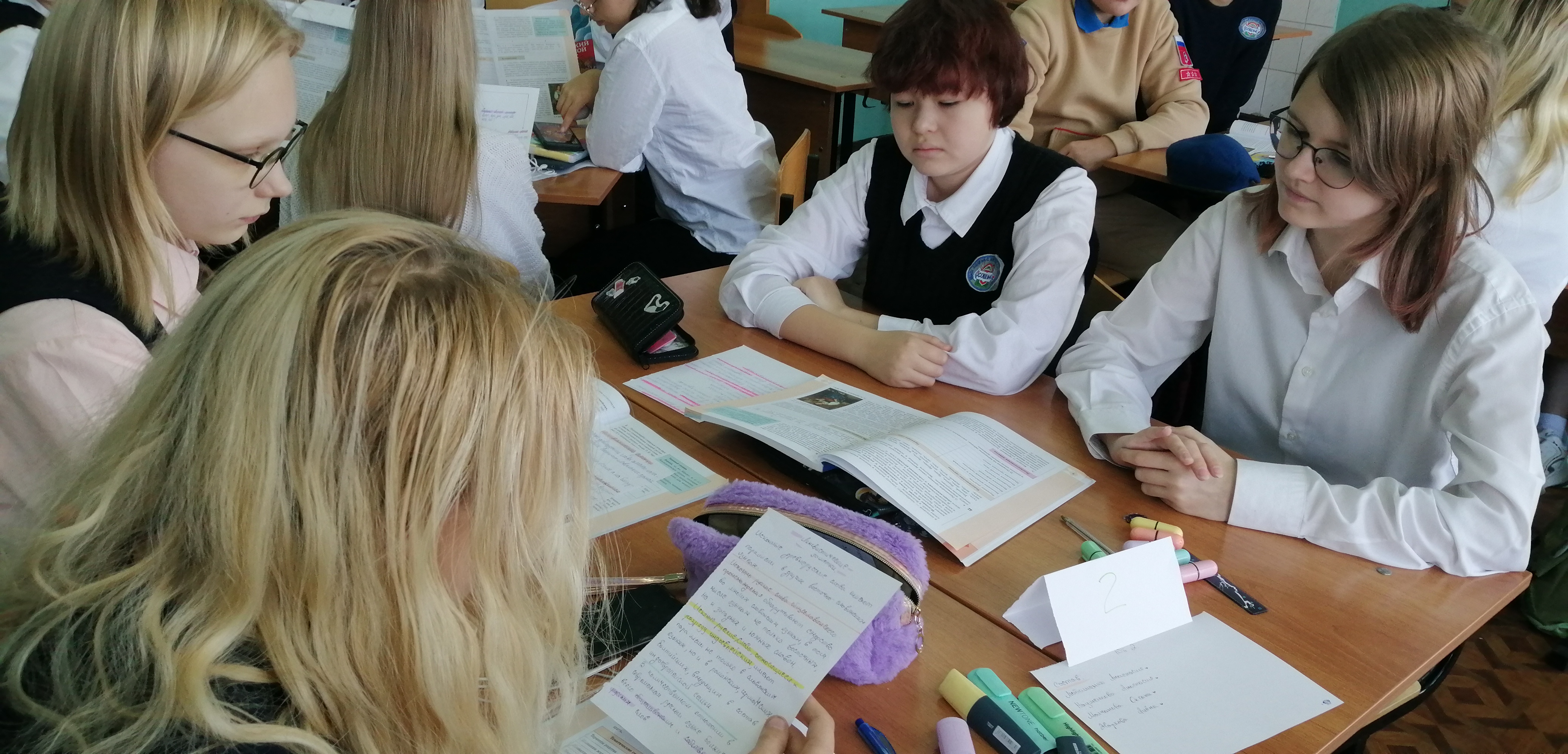 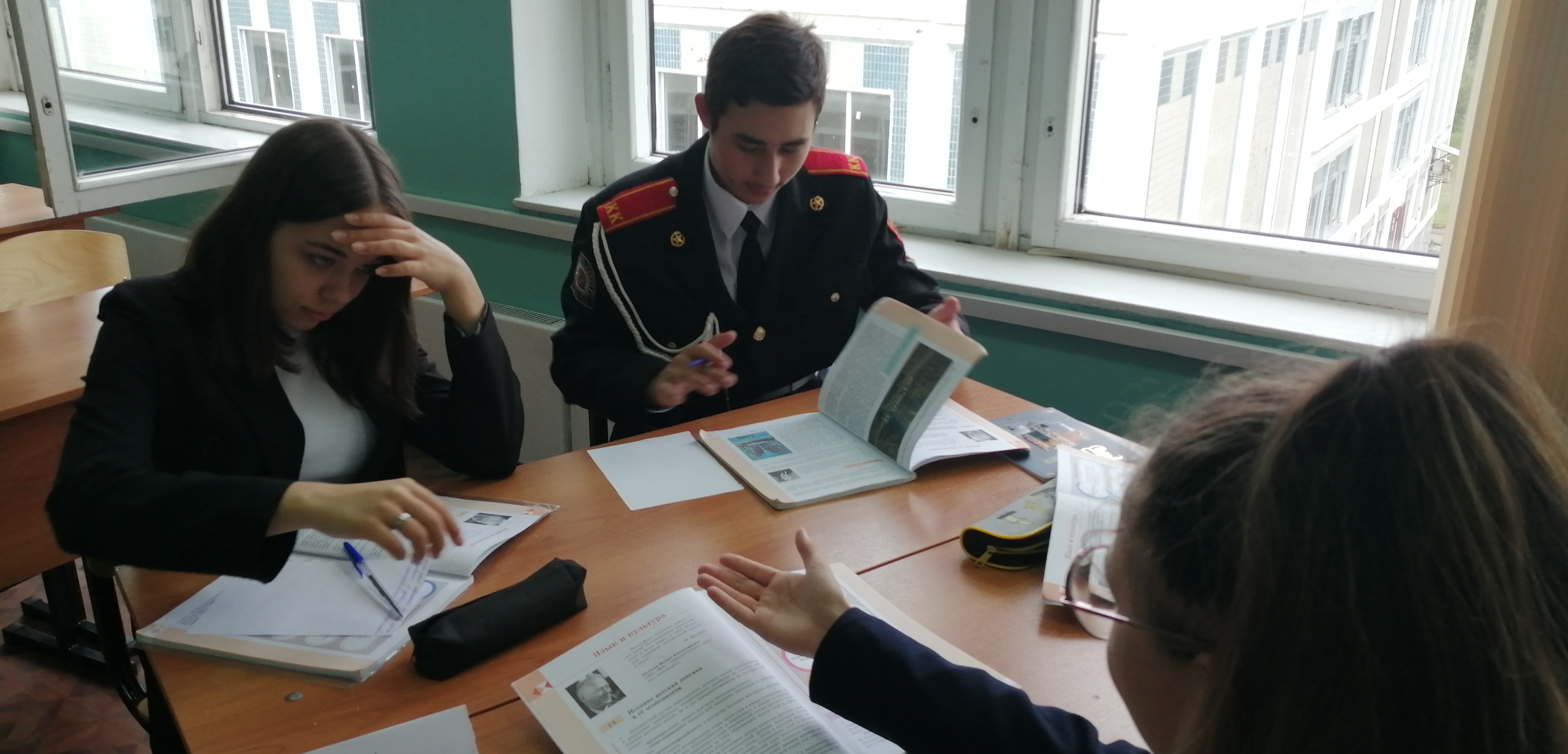 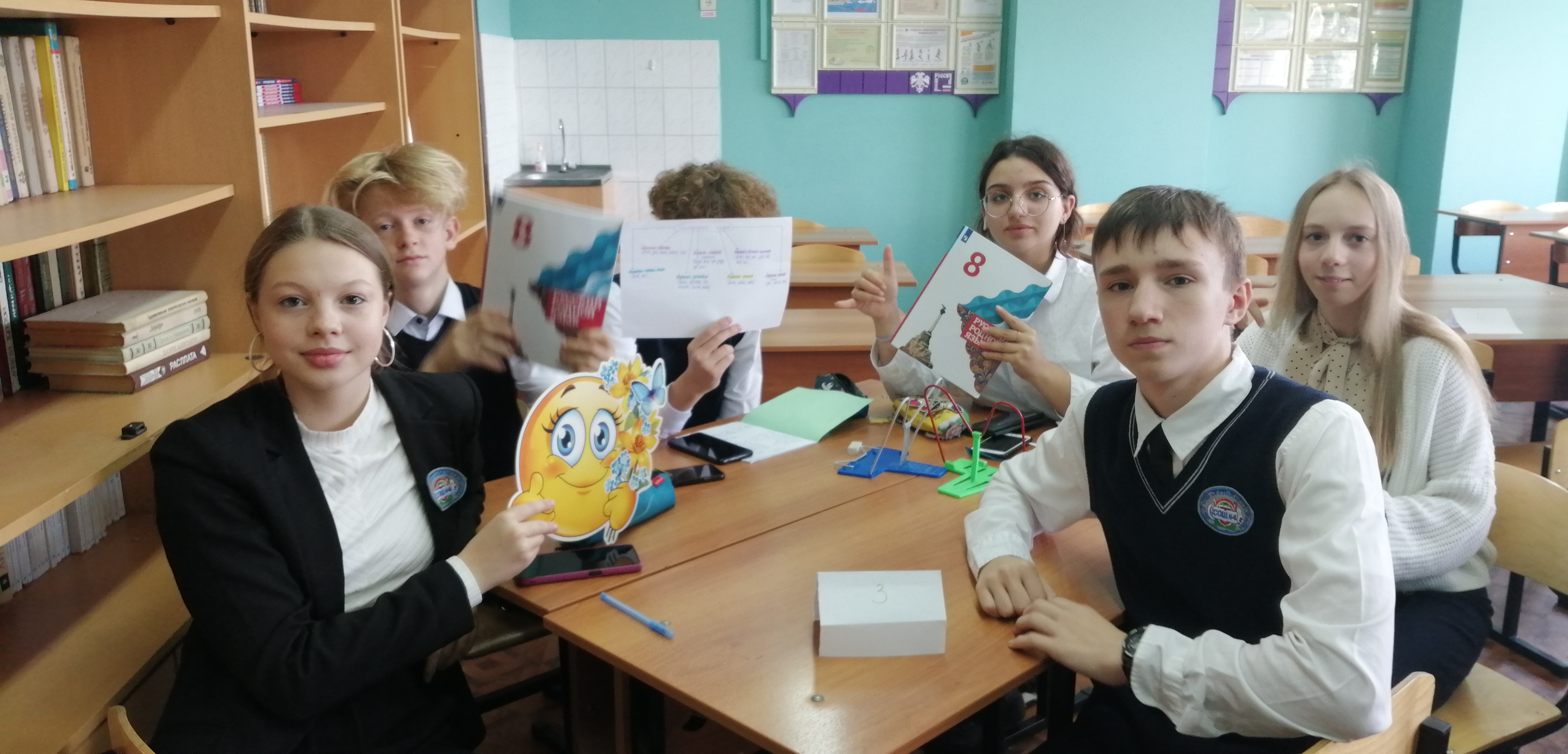 Язык и культура
Исконно русская лексика и её особенности
Старославянизмы и их роль в развитии русского литературного языка
Исконно русские слова общеславянского происхождения
Собственно русские слова: основные способы словообразования.
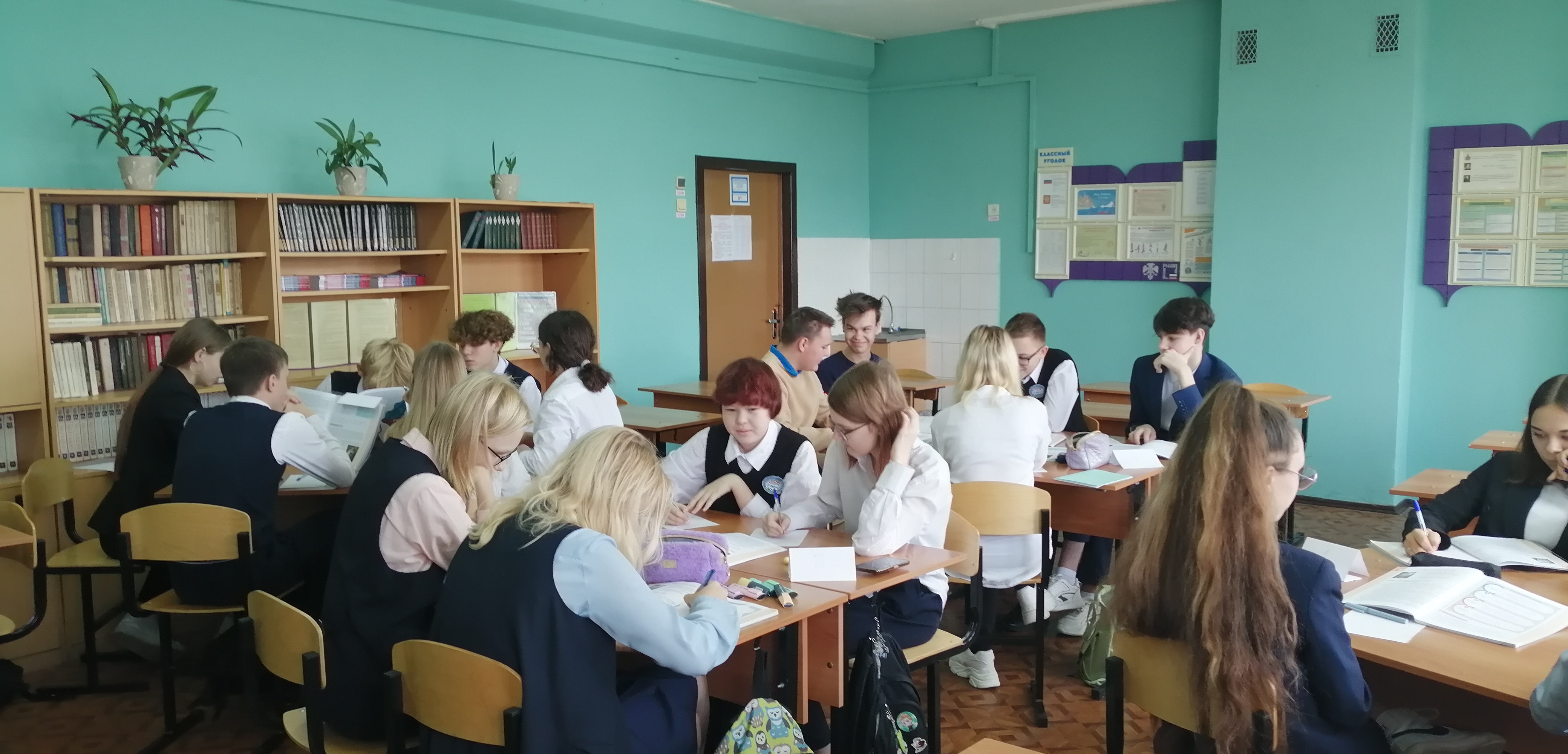 Гордиться славою своих предков не только можно, но и должно; не уважать оной есть постыдноемалодушие.
А.С. Пушкин
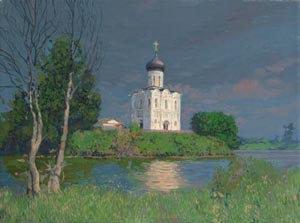 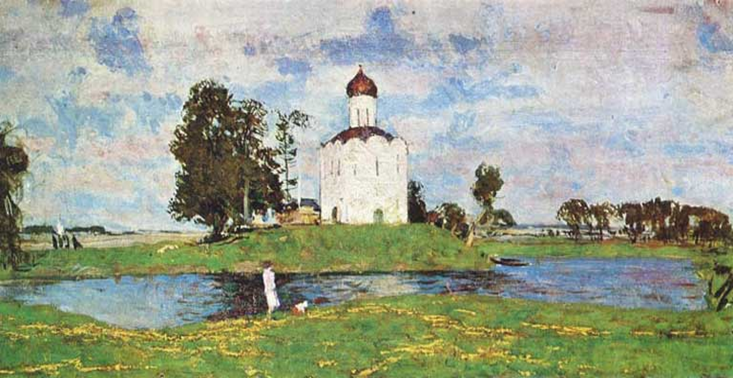 С. В. ГЕРАСИМОВ
 «ЦЕРКОВЬ ПОКРОВА НА НЕРЛИ»
С. А. БАУЛИН
«ХРАМ ПОКРОВА НА НЕРЛИ»
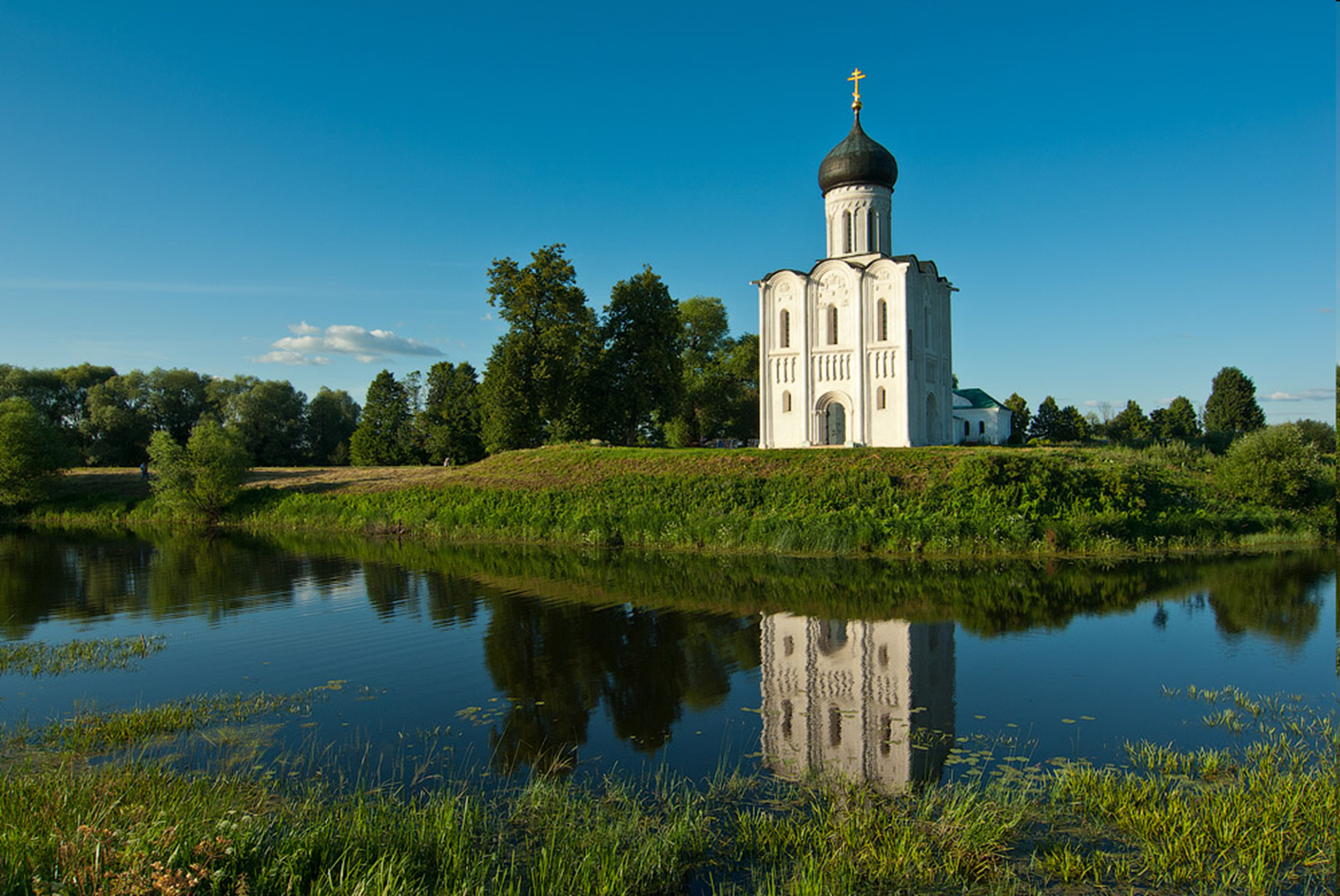 словарная работа
ПИЛЯСТРЫ ( ЧЕТЫРЕХГРАННЫЕ ПОЛУКОЛОННЫ ВДЕЛАННЫЕ В СТЕНУ);

ЗАКОМАРЫ ( ПОЛУКРУГЛЫЕ СВОДЫ, КОТОРЫМИ ЗАКАНЧИВАЕТСЯ КАЖДАЯ ИЗ ЧАСТЕЙ  ФАСАДА);

АРКАТУРНЫЙ ПОЯС ( ЦЕПЬ МАЛЕНЬКИХ АРОК НА КОЛОНКАХ,ПРИМЫКАЮЩИХ К СТЕНЕ);

ПОРТАЛ (РЕЗНОЙ ВХОД В ЦЕРКОВЬ);

БАРАБАН (ЧАСТЬ ЗДАНИЯ, ПОДДЕРЖИВАЮЩАЯ КУПОЛ);

ФРИЗ ( ВЕРХНЯЯ ЧАСТЬ СООРУЖЕНИЯ  В ВИДЕ ПОЛОСЫ 
МЕЖДУ ГЛАВНОЙ БАЛКОЙ И КАРНИЗОМ, ОБЫЧНО 
УКРАШЕННАЯ РИСУНКОМ).
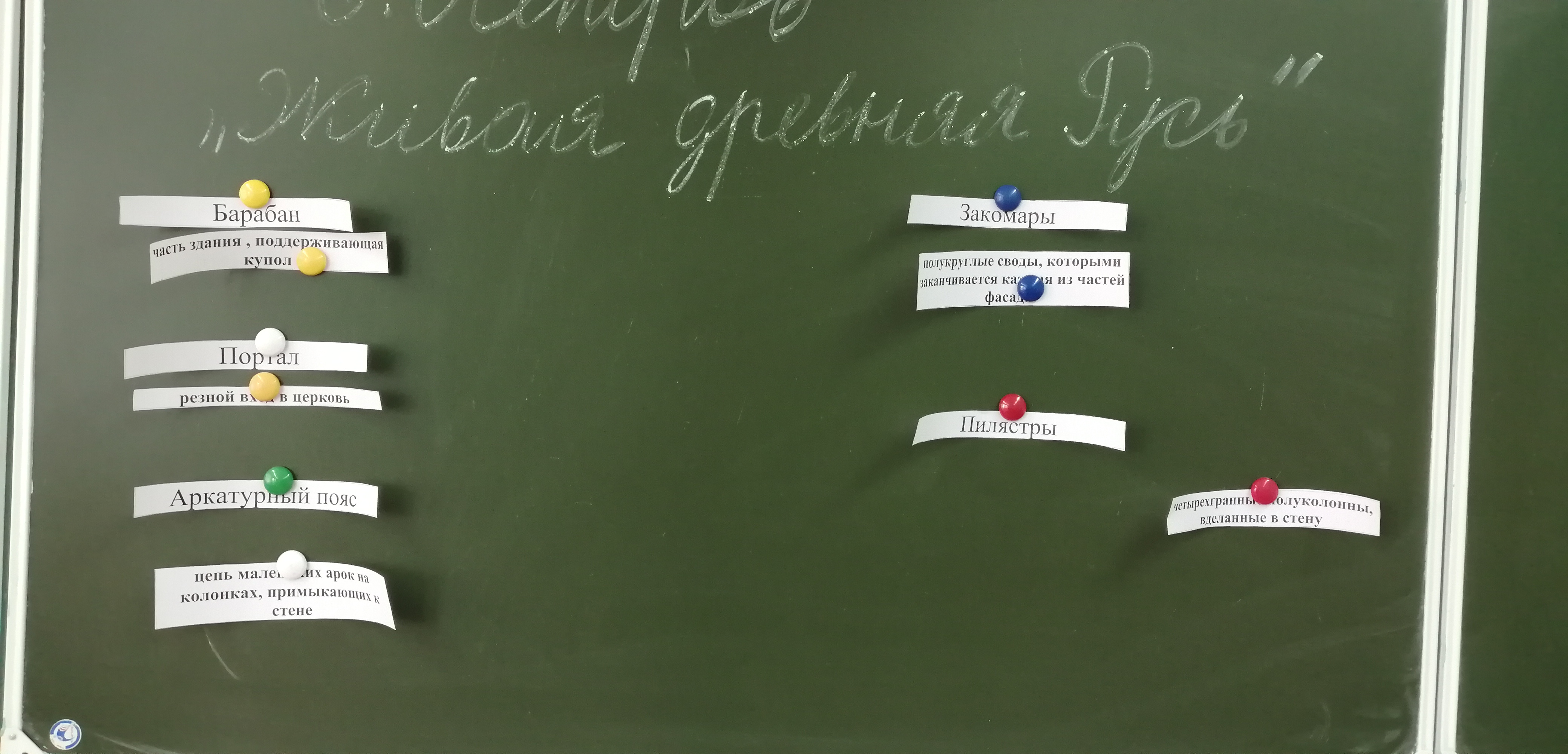 словарная работа
Дать толкование слов и словосочетаний, используемых в тексте 
Безбрежные волны времени, мироздание, благородные пропорции, духмяные
 травы, лазоревые цветы, всплески светотени, нетленная фата, солнечные 
подпалины, опахала, крадется осень, силуэт храма. 
Найдите в тексте синонимы
 к слову    храм.
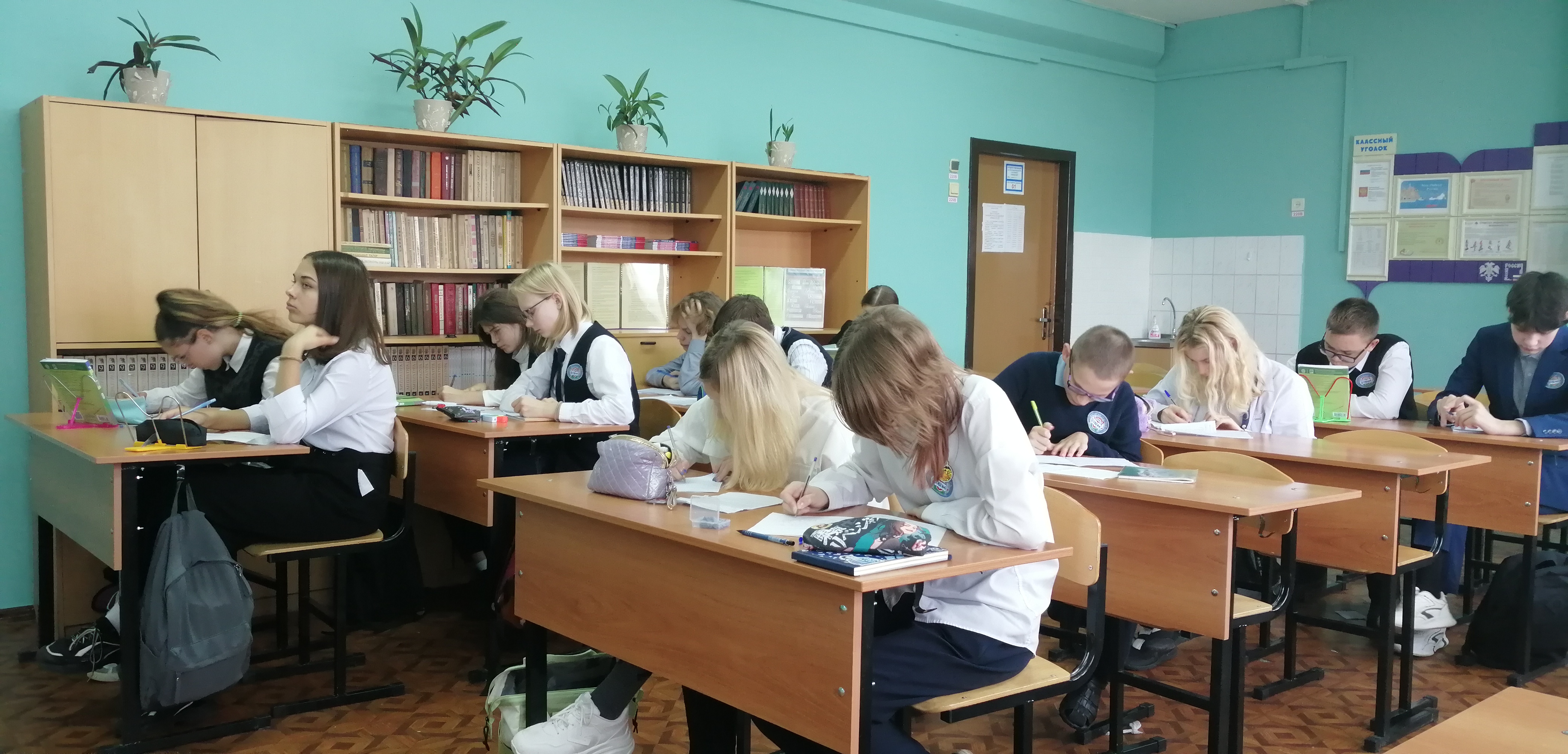 ЛИНГВИСТИЧЕСКИЙ АНАЛИЗ ТЕКСТА
СФОРМУЛИРУЙТЕ ТЕМУ ТЕКСТА.
ОПРЕДЕЛИТЕ СТИЛЬ.
КАКИЕ ТИПЫ РЕЧИ ПРИСУТСТВУЮТ В ТЕКСТЕ?
СКОЛЬКО ЧАСТЕЙ МОЖНО ВЫДЕЛИТЬ В ЭТОМ ТЕКСТЕ?
КАКИЕ ЯЗЫКОВЫЕ И ХУДОЖЕСТВЕННЫЕ СРЕДСТВА ПОДЧЕРКИВАЮТ МЫСЛЬ О ВЕЧНОСТИ ХРАМА?
ПОЧЕМУ АВТОР СРАВНИВАЕТ ХРАМ С ЛЕБЕДЕМ?
КАКИЕ ЭПИТЕТЫ МОЖНО ОТНЕСТИ И К ПТИЦЕ-ЛЕБЕДЮ И К ХРАМУ ПОКРОВА НА НЕРЛИ?
СОСТАВЛЕНИЕ ПРИМЕРНОГО ПЛАНА ТЕКСТА
Вводная часть. Вечность храма Покрова на Нерли.
Основная часть. «Лебедь-храм плывет и плывет среди неоглядных просторов».
Гармоничное слияние храма и окружающей природы.
Созвучие белого камня временам года.
Церковь Покрова на Нерли на рассвете,
История храма. Смысл названия.
Покров на Нерли летом.
Храм осенью.
	а) мысль о бренности бытия и вечности ценностей, которые олицетворяет храм;
	б)Покров на Нерли во время дождя.
Храм зимой.
III.	Заключительная часть. Храм как символ любви и памяти.
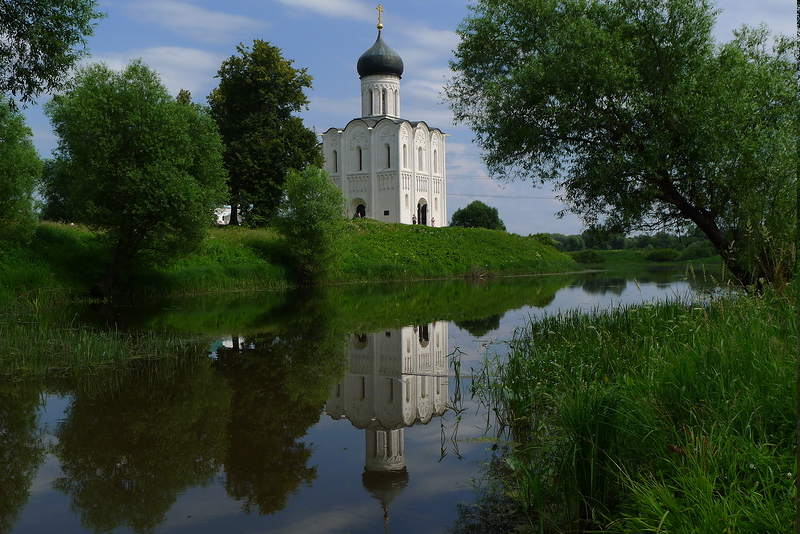 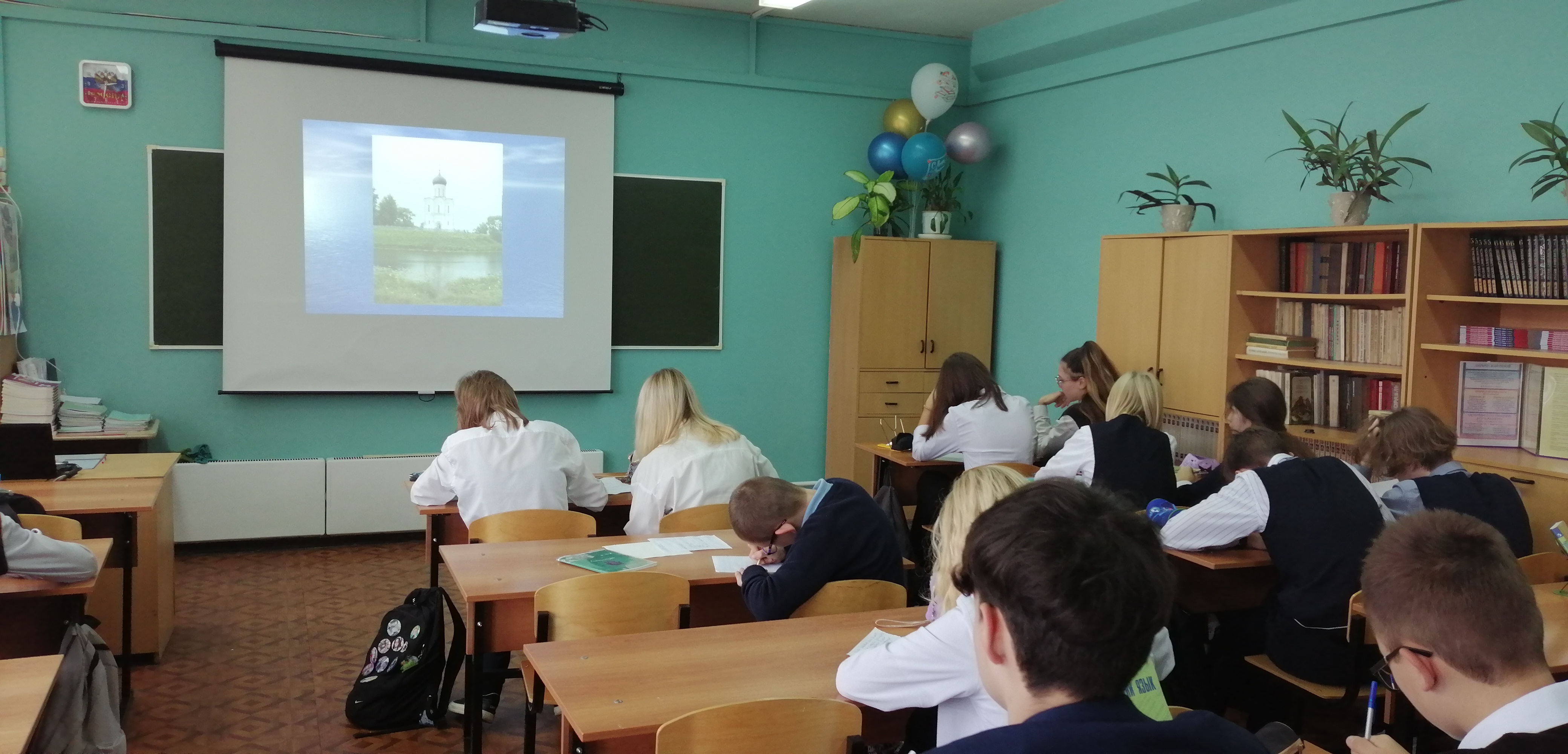